偏心待人及其后果
雅各书2：1-13
雅各书第一章：信徒如何应对不同环境的挑战
从试炼中得益处
我的弟兄們，你們落在百般
試煉中，都要以為大喜樂； 
因為知道你們的信心經過試
驗，就生忍耐。但忍耐也當
成功，使你們成全、完備，
毫無缺欠。
在贫富中看远景
卑微的弟兄升高，就該喜樂； 
富足的降卑，也該如此；因
為他必要過去，如同草上的
花一樣。
在考验下仍爱神
忍受試探的人是有福的，因
為他經過試驗以後，必得生
命的冠冕，這是主應許給那
些愛他之人的。
雅各的基督徒信仰的实践观
只是你们要行道，不要单单听道，自己
欺哄自己。因为听道而不行道的，就像
人对着镜子看自己本来的面目，看见，
走後，随即忘了他的相貌如何。惟 有详
细察看那全备、使人自由之律法的，并
且时常如此，这人既不是听了就忘，乃
是实在行出来，就在他所行的事上必然
得福。                  ---雅各书 1：22-23
“我 为 主 被 囚 的 劝 你 们 ： 既 然 蒙 召 ， 行 事 为 人 就 当 与 蒙 召 的 恩 相 称 。”
		---- 以弗所书   4：1
雅各书   2：1-13
我的弟兄們，你們信奉我們榮耀的主
耶穌基督，便不可按著外貌待人。
若有一個人帶著金戒指，穿著華美衣服，
進你們的會堂去；又有一個窮人穿著骯髒
衣服也進去；
你們就重看那穿華美衣服的人，說：
請坐在這好位上；又對那窮人說：你
站在那裡，或坐在我腳凳下邊。這豈不是
你們偏心待人，用惡意斷定人嗎？
我親愛的弟兄們，請聽， 神豈不是
揀選了世上的貧窮人，叫他們在信上
富足，並承受他所應許給那些愛祂之
人的國嗎？你們反倒羞辱貧窮人。那
富足人豈不是欺壓你們，拉你們到公
堂去嗎？他們不是褻瀆你們所敬奉
（所敬奉：或作被稱）的尊名嗎？
經上記著說：要愛人如己。你們若全守這至
尊的律法，才是好的。
但你們若按外貌待人，便是犯罪，被律法定
為犯法的。
因為凡遵守全律法的，只在一條上跌倒，他
就是犯了眾條。
原來那說不可姦淫的，也說不可殺人；你就是不
姦淫，卻殺人，仍是成了犯律法的。
你們既然要按使人自由的律法受審判，就該照這
律法說話行事。
因為那不憐憫人的，也要受無憐憫的審判；憐憫
原是向審判誇勝。
“属世并不是一个外在的行为， 而是内在的境况。”

                       —— David Pawson
偏心待人及其后果
第一段：  1-4 节：  偏心待人的实例
                                 ——以貌取人
第二段：  5-7节：    为什么不可偏心       
                                  待人
第三段：  8-13节：  偏心待人的后果
你們就重看那穿華美衣服的人，說：請坐在這好位上；又對那窮人說：你站在那裡，或坐在我腳凳下邊。

“用恶意断定人”------
“Judge people with evil thoughts”
雅各书  1：27    在   神我們的父面前，
                          那清潔 沒有玷污的虔誠，
                          就是看顧 在患難中的孤
                          兒寡婦，並且保守自己
				     不沾染世俗。

               2：1   我的弟兄們，你們信奉 
                         我們榮耀的 主耶穌基督， 
                         便不可按著外貌待人。
希伯来书1：3  基督是神榮耀所發的光
              輝。

出埃及记  33：18-20
摩西：      求你显出你的荣耀给我看
耶和华说：我要顯我一切的恩慈，在你
                   面前經過，宣告我的名。
			     你不能看見我的面，因為
                   人見我 的面不能存活。
马太福音22：16 

   就 打 发 他 们（法利塞人） 的 门 徒 同 希 律 党 的 人 去 见 耶 稣 ， 说 ： 夫 子 ， 我 们 知 道 你 是 诚 实 人 ， 并 且 诚 诚 实 实 传 神 的 道 ， 甚 麽 人 你 都 不 徇 情 面 ， 因 为 你 不 看 人 的 外 貌 。
上帝怜悯穷苦人
路加福音4：18，“主的靈在我身上，因為祂用膏膏我，叫我傳福音給貧窮的人；差遣我報告：被擄的得釋放，瞎眼的得看見，叫那受壓制的得自由”

以西结书34：16，“失喪的我必尋找，被逐的我必領回，受傷的我必纏裹，有病的我必醫治，只是肥的壯的我必除滅，也要秉公牧養他們。”
基督的荣耀：绝对的公义， 完全的诚
                         实， 不看人的外貌
				怜悯的心肠

人的荣耀：   金戒指， 华美的衣服，  
                       会堂里的高坐
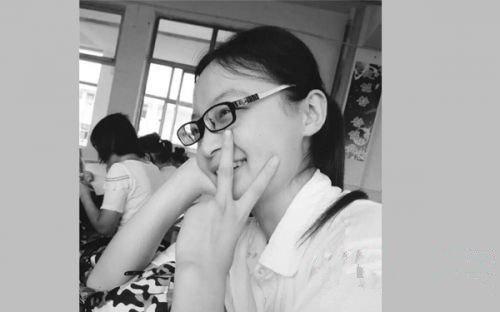 被骗光学费心脏骤停，谁害死了准大学生徐玉玉？
为什么不可偏心待人
上帝怜恤贫穷的人， 因为
他们是信心的富足者，

上帝轻看富有的人， 因为
他们是信心的贫穷者。
偏心待人的后果
犯罪
受律法的审判
得不到怜悯
怜悯是向审判夸胜的
靠守律法成义： 犯一条就是犯所有
                            的律法，就要受到 
                            律法的审判
靠怜悯称义：因上帝怜悯我们， 差
   遣祂的 独生爱子耶稣基督替我们的过犯 而死，我们接受上帝的怜悯（信神） ， 祂就将我们放在恩典之中， 不在律法之下， 于是逃脱了
  律法的 审判。
应用：
我们要注意在教会中有没有偏心待人的
我们要特别传福音给贫苦的人， 特别为更有需要的人和地方来祷告， 向他们提供帮助。
对弟兄姐妹的提醒要存爱心来接受， 之所以雅各要劝诫他们， 提醒他们， 是因为雅各还认定他们是主里的弟兄，希望他们改正。
我们要有耶稣的怜悯的心肠，是因为我们蒙了祂的怜恤。